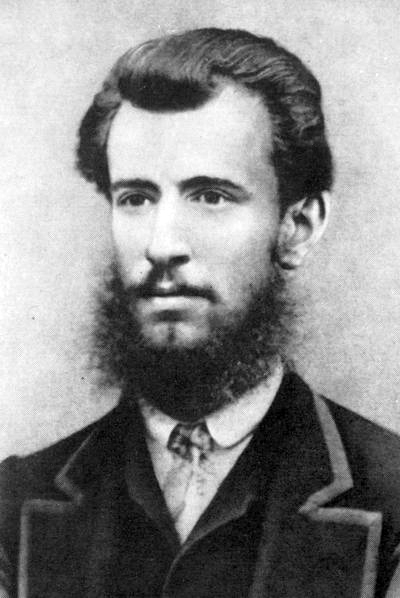 ПАНАС  МИРНИЙ 
1849-1921
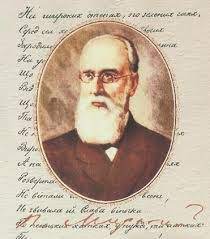 «Симфоніст української прози» 
Олесь Гончар
Життєвий і творчий шлях письменника
Ранній період творчості митця
Тема інтелігенції у творчості Панаса Мирного 
Соціально-психологічна романістика 

ЛІТЕРАТУРА
Майдан О. Психологічні спостереження Панаса Мирного в жанрі роману. Слово і час. 1999. № 10. С. 28–32.
Черкаський В. Художній світ Панаса Мирного. Київ : Дніпро, 1989. С. 59–187.
Ніколаєнко В. Опозиція моралі міста і села в романі Панаса Мирного „Повія” в контексті онтологічної проблеми «буття людини». Актуальні проблеми слов’янської філології. Серія : Лінгвістика і літературознавство : міжвуз. зб. наук. статей. – Бердянськ : БДПУ, 2010. – Вип. ХХІІІ. – Ч. ІІІ. – С. 216–134.
Майдан О. Панас Мирний. Історія української літератури. ХІХ століття : у 3 кн. : навч. посіб. / за ред. М. Т. Яценка. Київ : Либідь, 1997. Кн. 3. С. 154–155.
Мирний Панас. Зібрання творів : у 7 т. Київ : Наукова думка, 1968.
Ушкалов Л. реалізм – це есхатологія: Панас Мирний. Харків : Майдан, 2012. 156 с.
Хачатурян К. Художній час і простір у романістиці Панаса Мирного. Наукові записки ХНПУ ім. Г.С. Сковороди. Лтературознавство. Харків : ХНПУ імені Г. С. Сковороди, 2017, вип. 1(85). С. 156–164.
Мелешко В. Художні засоби творення образів інтелігентів у повістях Панаса Мирного. Рідний край. 2011. № 1. С. 99–105.
 Шупта-В’язовська О., Чорна М. Психологізм повісті Панаса Мирного «Лихі люди» в контексті художнього часу та простору. Вісник Запорізького державного університету. Серія : Філологічні науки. Запоріжжя : Запорізький державний університет, 2004. № 4. С. 173–175.
Ніколаєнко В., Винник К. Інформативність семантики кольору в повісті Панаса Мирного «Лихі люди („Товариші”)». Таїни художнього тексту : зб. наук. праць. Дніпропетровськ : Пороги, 2007. С. 278–288.
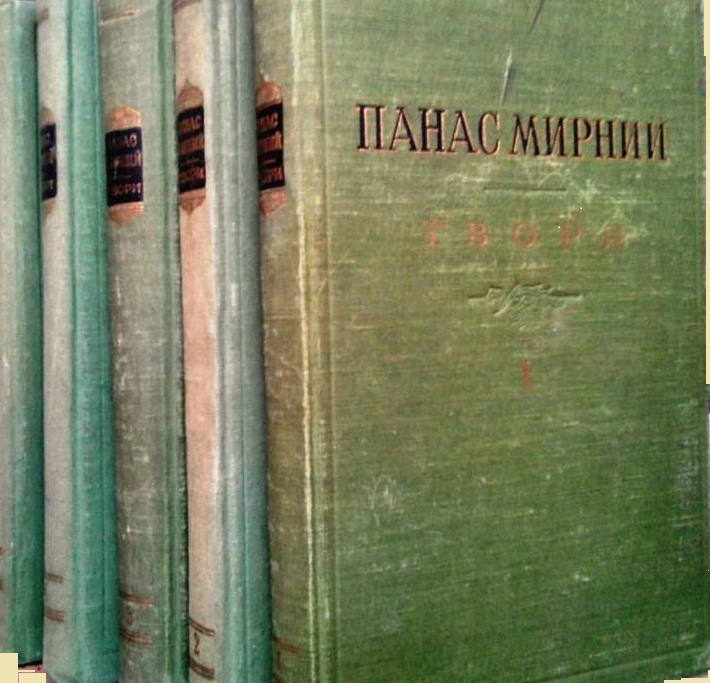 творче кредо: „просто й правдиво оповідати 
про … буденне життя людям”
Дата народження: 1 травня 1849 р. 
Батьки:  Яків Григорович і Тетяна Іванівна Рудченкb
Освіта:   Миргородська початкова школа
   Гадяцьке повітове училище
Кар’єра: з 14-ти років працює „канцелярським служителем” у Гадяцькому         повітовому суді. Дослужився до начальника 1-го відділення Полтавської казенної палати
1871 р.: приїздить до Полтави, налагоджує зв’язки з громадівцями
1873 р.:  запрошують у відділ Географічного товариства до співпраці.  Результати: записи народних пісень увійшли до збірника «Чумацкие народные песни»,
  підготовленого Іваном Рудченком (1874)
1874 р.: учасник  ІІІ Археологічного  з’їзду. 
           Ззнайомство зs М.Старицьким, 
   М.Лисенком, П.Житецьким,
    О.Русовим, О.Терлецьким, 
    М.Павликом, П.Чубинським
1877 р.: резонансні судові процеси:  «Процес 
            50-ти», «Південно-російського 
            робітничого союзу», «Чигиринська
            справа», «Процес193»
1880 р.: нагороджений орденом Станіслава 
           ІІІ ступеня
1889 р.:    одружився з Олександрою Шейдеман
28 січня 28 csxyz 1920 року Панас Мирний по-
           мер. Поховано в Полтаві на  військовому 
            цвинтарі поруч із старшим сином.
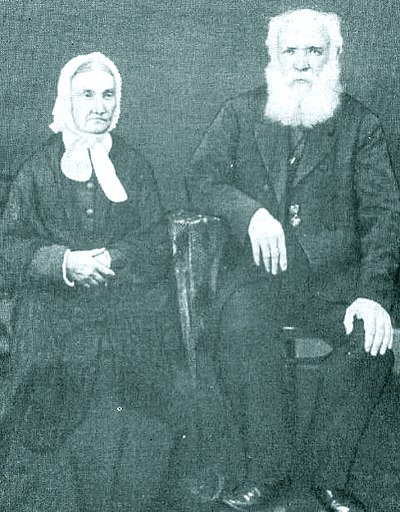 Батьки Панаса Мирного
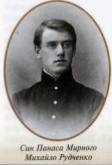 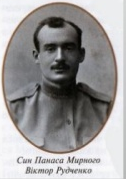 Сім’я
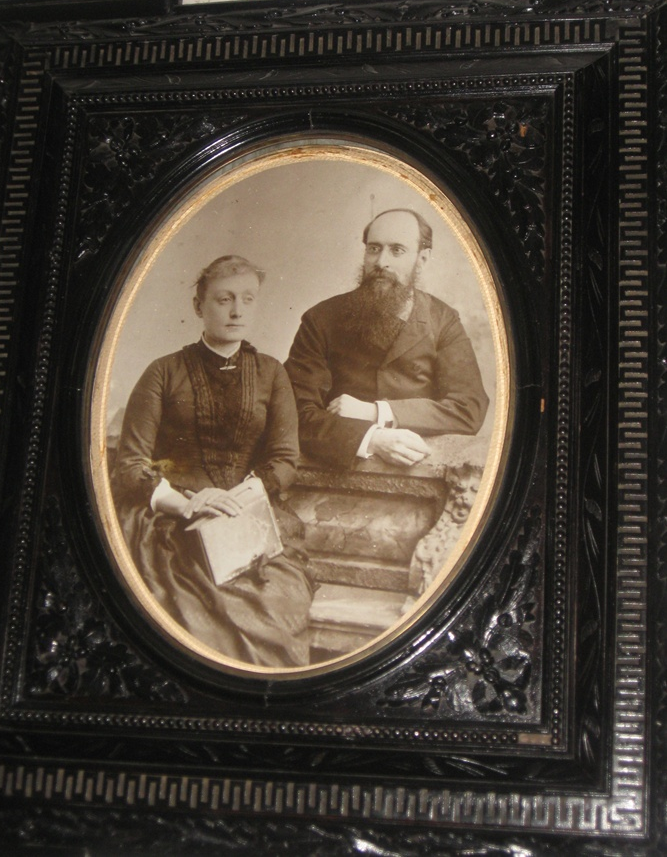 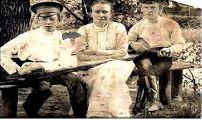 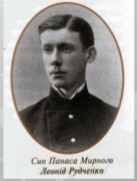 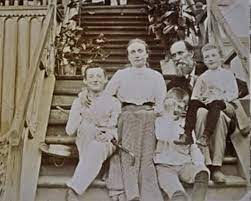 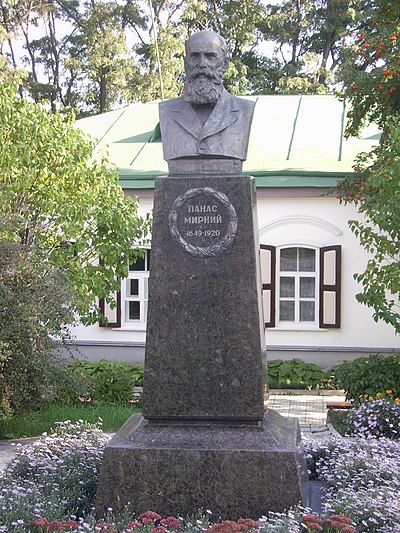 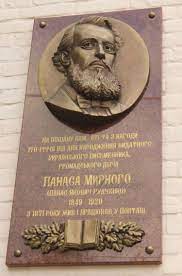 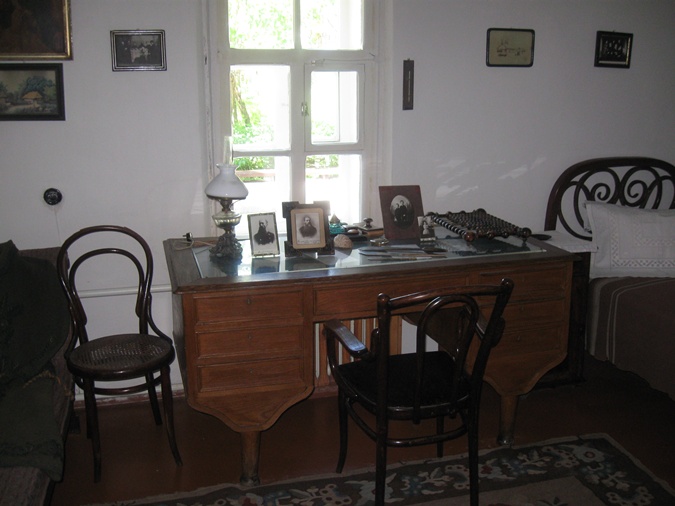 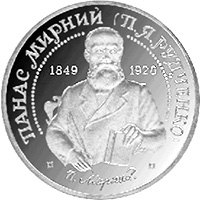 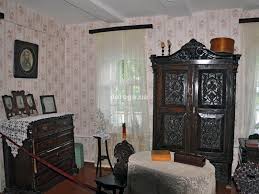 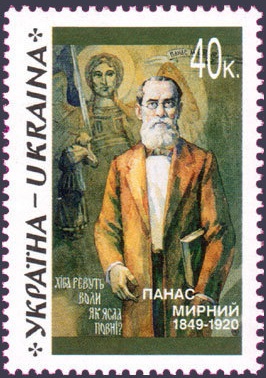 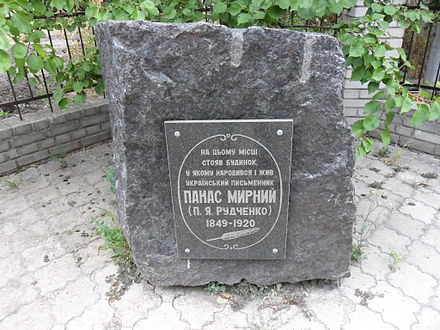 Твори
Оповідання : «Лихий попутав»,  «Ганнуся», цикли «Як      ведеться, так і живеться», «Пасічник», «Яків Бородай», «Замчище», «Визвол», «Морозенко»
Повісті : «П'яниця», «Лихі люди», «Лихо давнє й сьогочасне», «Голодна воля», «За водою»
Романи: « Хіба ревуть воли, як ясла повні», «Повія» 
Новела:  «Лови»
П’єси: «Лимерівна», «У черницях», «Перемудрив», «Згуба»,    «Спокуса», «Не вгашай духу!» тощо

Екранізації
кінокартина  «Лимерівна»  (1954 р.,
        режисер В.Лапокниш);
фільм «Повія» (1961, режисер
        І.Кавалерідзе)

Театральні постановки
Театр на Подолі: «Хіба ревуть воли, як ясла повні?» (2019),  автор  — Віталій Жежера, режисер-постановник та художник-постановник —  Вітаій  Малахов.
Національний академічний драматичний театр ім. І.Франка: «Лимерівна» (1968); «Лимерівна» (2019), режисер-постановник — Іван Уривський.
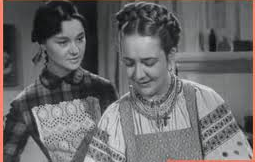 Про творчість власну і взагалі…

«… вірші … навчили писати гладенькою, дзвінкою прозою… »

поетична практика зробила «серце дохідне до кожної біди, доступне до чоловічого нещастя»

«буденне життя, з його радощами та утратами краще і докладніше укладається. Прозою ширше і більше можна охопити життя, ніж віршем»
оповідання «Лихий попутав» (1872, опубліковано  без підпису)
введено принцип інтенсивної пси-
хологічної розробки: використано 
внутрішні та діалогізовані моно-
логи, спогади, сни, марення тощо; 
пейзаж наділений сюжетно-психо-
логічною функцією
внутрішній стан героїні вмоти-
вовано зовнішніми деталями
назва оповідання символічна
розповідь від І особи 

Повість «П’яниця» (1874)
новизна твору: розкриття душі
 маленької людини – не лише 
співчуття їй, але злиття з нею 
об’єктивно-епічна розповідь, 
вільне користування художнім 
часом, відтворення психології
багатьох героїв, різні форми психо-
логічного відображення 
Панас Мирний: «„П’яниця” вже приніс мені славу, якої я взагалі уникаю»
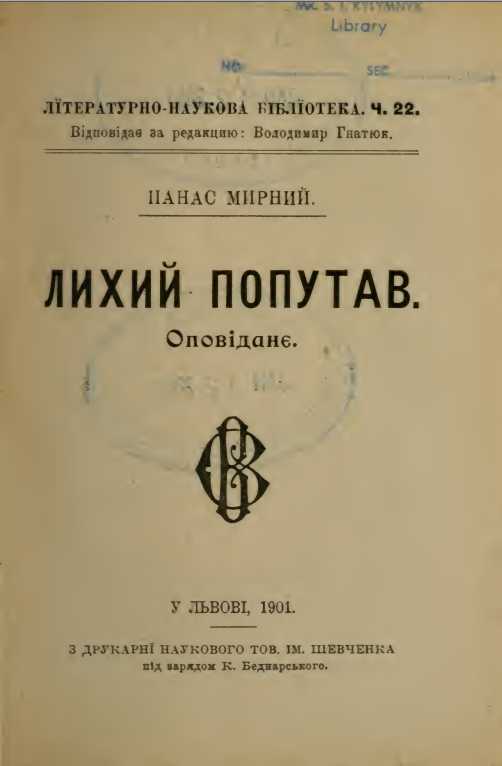 повість „Лихі люди”  (1877)
друга назва: «Товариші»
порушено хронологію подій
головні герої - інакомислячі
багато уваги приділено відведено розкриттю становлення характерів героїв
головний художній засіб: контраст
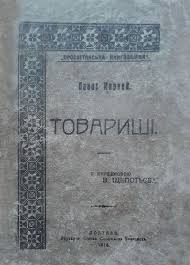 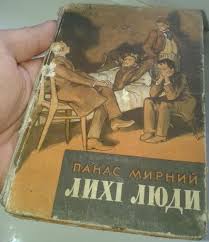 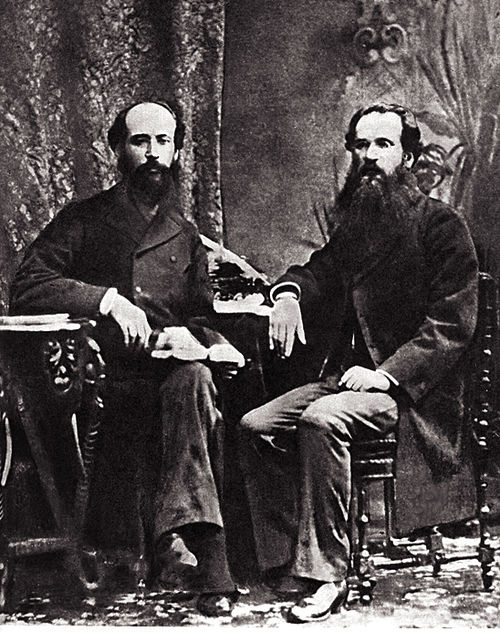 роман „Хіба ревуть воли, як 
ясла повні?” (1872-1875)
співавтор брат Іван Білик
історія написання роману: подорож Мирного
з Полтави до Гадячого > нарис «Подо-
ріжжя од Полтави до Гадячого» > по-
вість «Чіпка» > рецензування повісті 
Іваном Біликом, обмін думками, дві 
самостійні редакції > третя редакція
разом із братом. Співавторство. Усьо-
го редакцій 6 > 1875 завершено роботу 
1880: публікація твору в Женеві. 
Сприяє М. Драгоманов
Назви роману: 
перша назва: епіграф з Євангелія від 
Іова:
Хіба рика онагра серед паші?
Хіба ревуть воли, як ясла повні? 
Хіба пісну їдять без солі страву?
Під нею твір не публікувався.
- ідея назвати твір «Хіба ревуть воли, як ясла повні?» належить  Івану Білику
- друга назва роману «Пропаща сила»
Зліва Іван Білик, справа – Панас Мирний
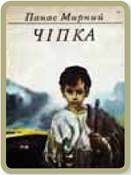 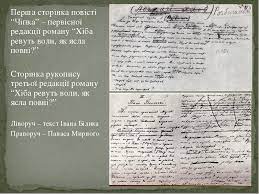 в основі твору реальна історія полтавського розбійника Василя Гнидки
жанровий різновид: соціально-психологічний роман
автори розкривають реальність зсередини (насамперед за допомогою мови), зовні (через портрет, дію тощо), опосередковано (характеристика іншими героями, пейзаж тощо)
Сюжет роману концентричний. Дія переважно розгортається навколо головної сюжетної лінії – долі Чіпки Варениченка
«Хіба ревуть воли, як 
ясла повні?» є «МАЙЖЕ
 детективною історією» 
(О.Майдан)
підзаголовок твору: 
«Роман з народного жит-
тя» 
4 частини, кожна з яких 
містить у собі низку 
окремих епізодів (новел)
 зі своїми назвами і тема-
тичною завершеністю 
(таких епізодів 30)
ретроспективна 
композиція
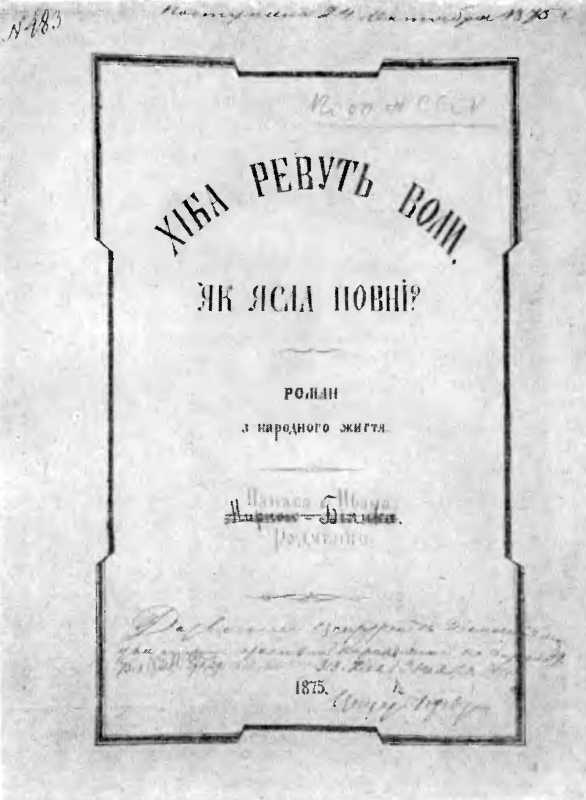 перші дві частини твору – це фактично експозиція й пролог. Зав’язка в третій частині (починається розділом «Нема землі»: Чіпка Варениченко втрачає землю. Саме з цього моменту й починається напружений розвиток подій, що сягає найвищої точки напруги в епізодах реакції Чіпки на вигнання його із земства, у його духовному зламі (кульмінація). І відразу після кульмінації подано розв’язку – винищення козацької родини Хоменків і арешт головного героя.
мова (монологи, діалоги, репліки) – найдієвіший засіб  відтворення внутрішнього світу головного героя
важливим елементом портретної і психологічної характеристики є деталь
нова стратегія персонажотворення
ідейно-емоційна наснаженість твору на
 рівні головного персонажа драматична, 
а в загальному художньому зрізі – тра-
гічна
оповідач Панаса Мирного - об’єктив-
ний спостерігач, який не виявляє своєї
 присутності в художньому творі. 
Тоді як оповідач Івана Білика все 
ж позначений авторською присутністю
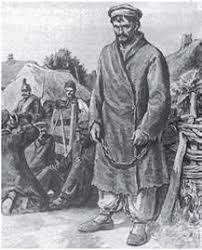 роман «Повія»
робота над твором тривала майже 40 років
публікації:  
дві перші частини опубліковано в альманасі „Рада” 1883,1884 
1-8 розділи - у „Літературно-науковому віснику” 1919 р.
повістю твір надруковано у 5-му томі зібрання творів Панаса Мирного 1928 року
ідея роману: «Виставити пролетаріатку і проститутку сього часу, її побут в селі – 1 частина, в місті – друга, на слизькому шляху – третя і попідтинню – четверта. Гуртом усю цю працю я назвав „Повія”, цією назвою народ охрестив без пристановища тиняючих людей, а найбільше всього проституток. Вона ж взагалі обіймає і всі частини назвиська, через те я і зостановився на сьому слові, хоч, може, воно декому здається недоладним. Кожну частину маю надію виготувати так, щоб всяка мала свою самостійність, або цілість»
Особливості творів Панаса Мирного

збагачено прозу мелодійністю, ритмічністю мови, метафоричністю, різноманітністю викладових форм.
оповідач Мирного-прозаїка, подібно до ліричного героя в поезії – синтетична особа
любов до рідного краю, бажання боротися за простий народ, за правду, за віру - програма його життя й етичної творчості
сюжети взято з життя. Багато персонажів його творів мають прототипів.
між мовою автора і мовою дійових осіб немає великої різниці
не вводить у свою мову діалектизмів, дуже рідко вдається до «народної етимології»
не використовує  комічні ефекти при передачі живої народної оповіді.
порушує питання про ритм художньої прози, що взагалі майже не ставилося в його часи. «Невіршована мова має свій метр, і його дуже треба держатися, щоб легко було читати» 
практично немає втручання автора в розповідь недоречне, хоча це правило порушено в повісті «Лихі люди»
дійові особи не стають рупорами його думок і почуттів автора
розповідь його творів  лірична за внутрішньою суттю, епічна - за зовнішньою
 характери осіб показані в їх становленні та розвитку, в їх суперечностях
дія, дійові особи зумовлені соціально
основна настроєність – високий громадянський пафос
художнє осмислення  «вічних проблем» (воля й неволя, війна і мир, народ і інтелігенція, праця і споживацтво, природа і люди, батьки і діти, порядність і підлість, традиції і нові повіви, кохання і подружнє життя, влада землі, грошей, технічний прогрес, пияцтво, проституція) з позицій свого часу
показ кожного явища, кожного героя переднього плану з минулим у другому чи третьому коліні
пейзаж не лише реалія й тло, він перейнятий дією, баченням героїв, фіксує чи відтінює їхній психічний стан у певний момент або служить камертоном до подальшої розповіді
портрет - важливий засіб індивідуалізації героя, соціальної і психологічної типохарактеристики персонажів твору
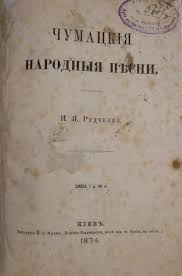 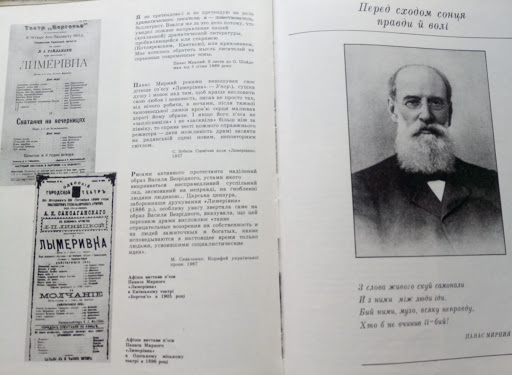 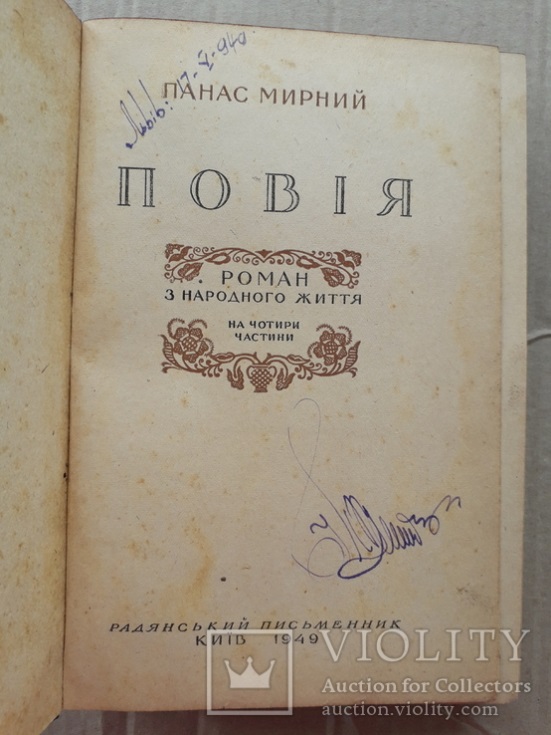 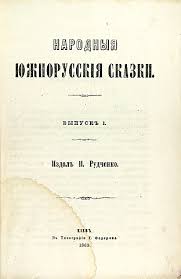 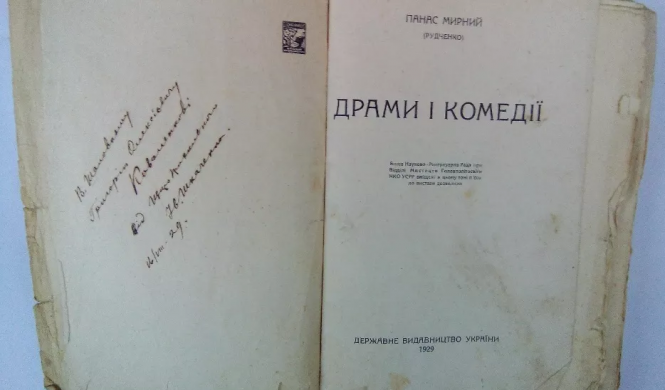